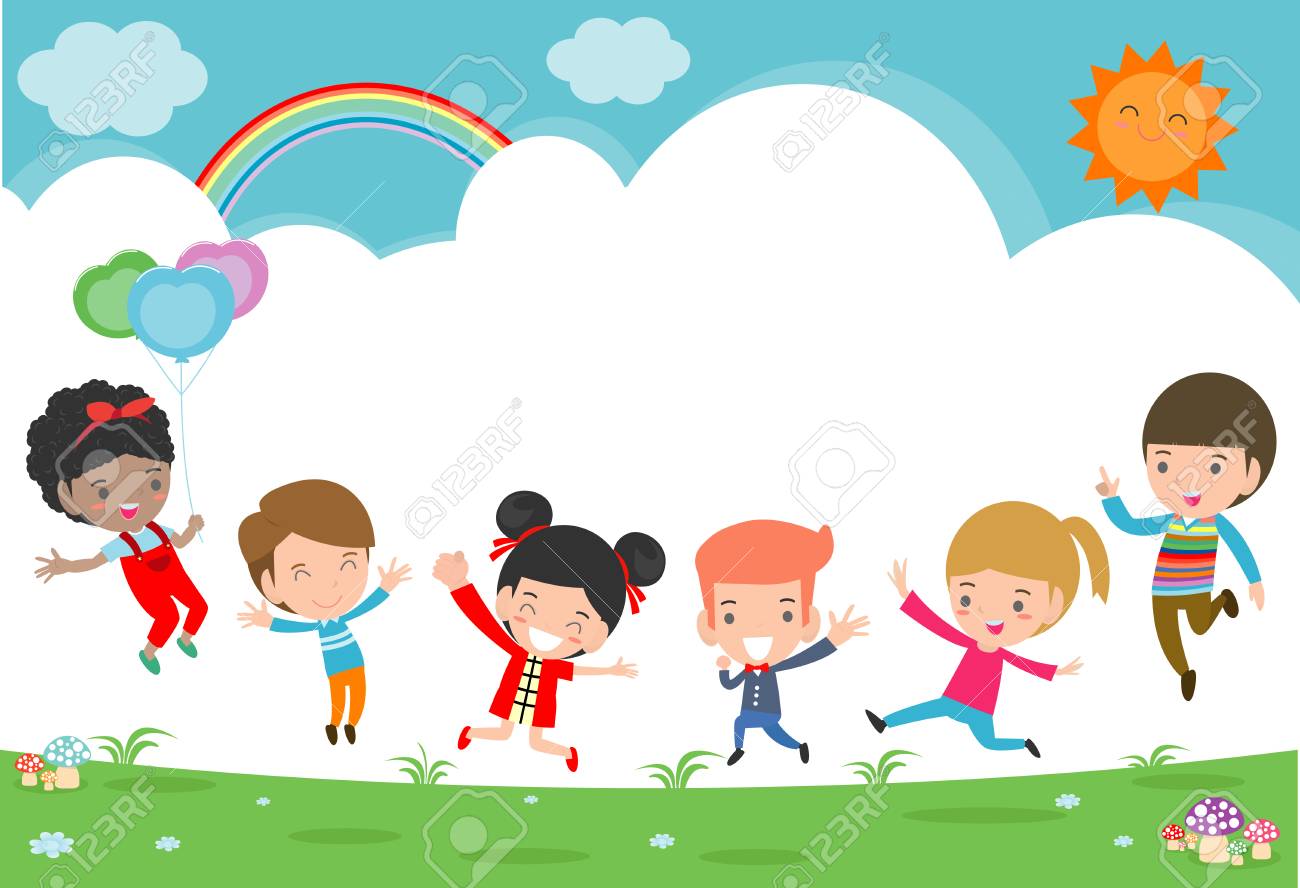 CHÀO MỪNG CÁC CON
ĐẾN VỚI TIẾT TOÁN
KHỐI HỘP CHỮ NHẬT
KHỐI LẬP PHƯƠNG
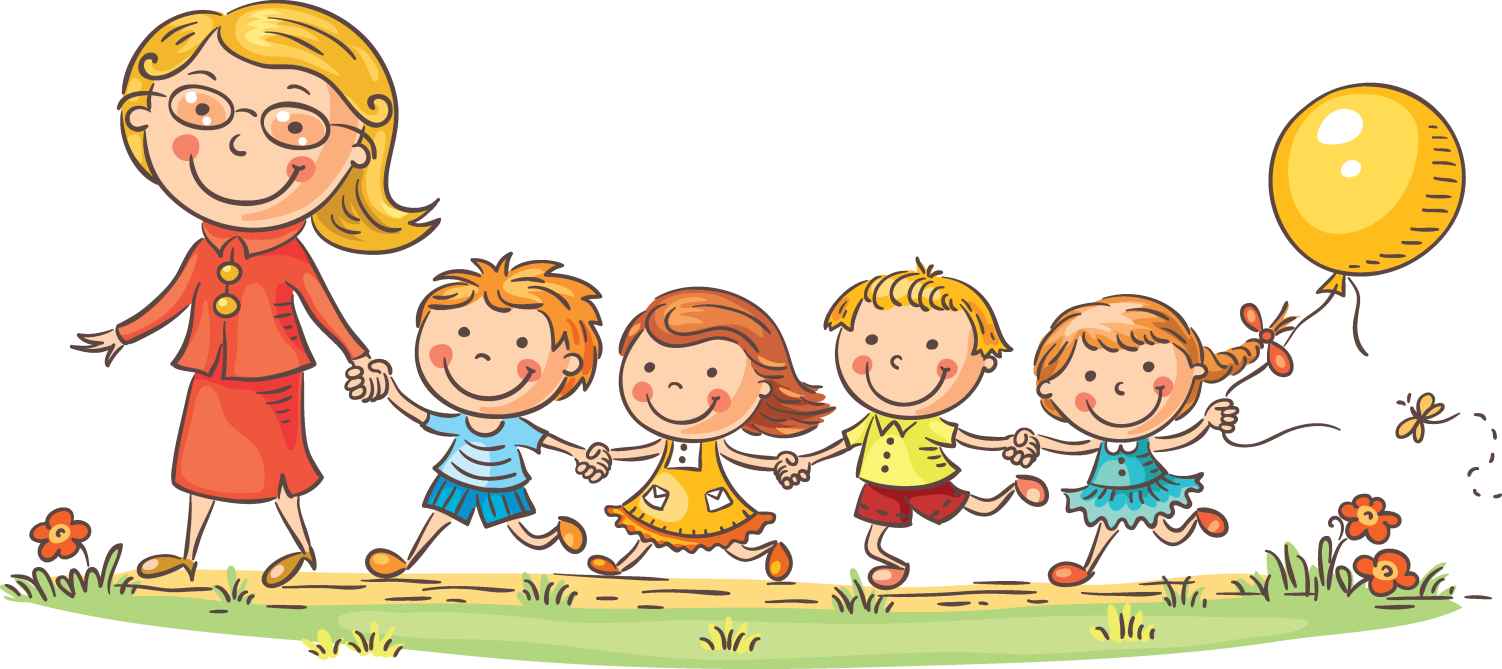 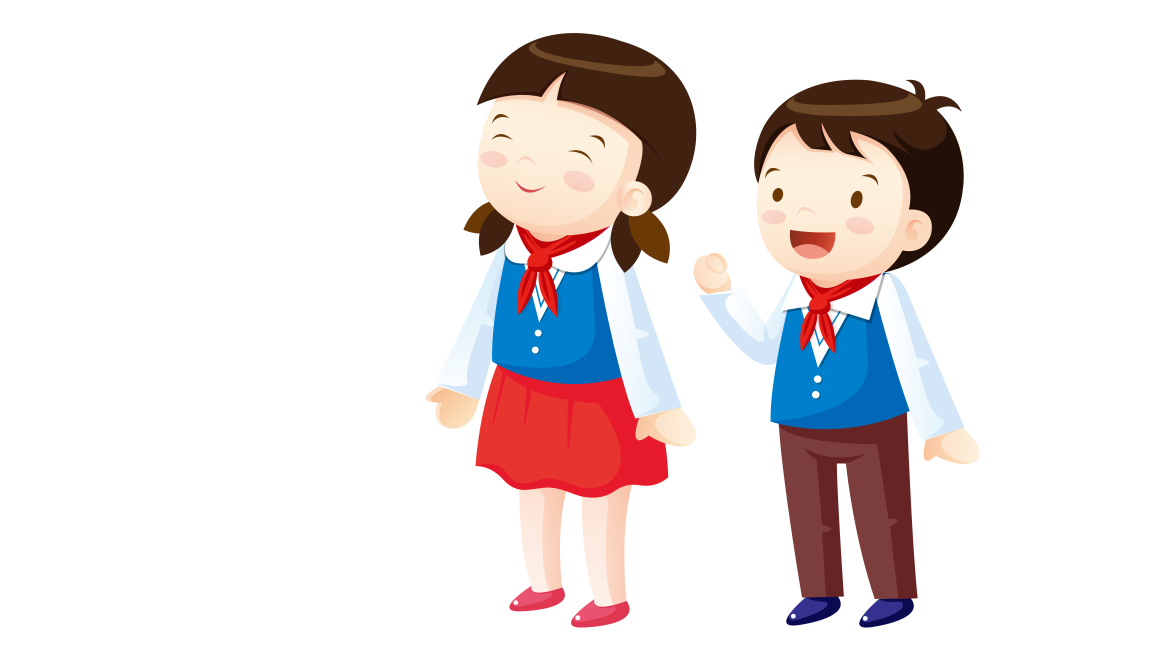 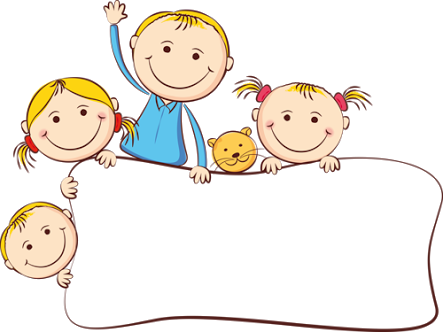 KHỞI ĐỘNG
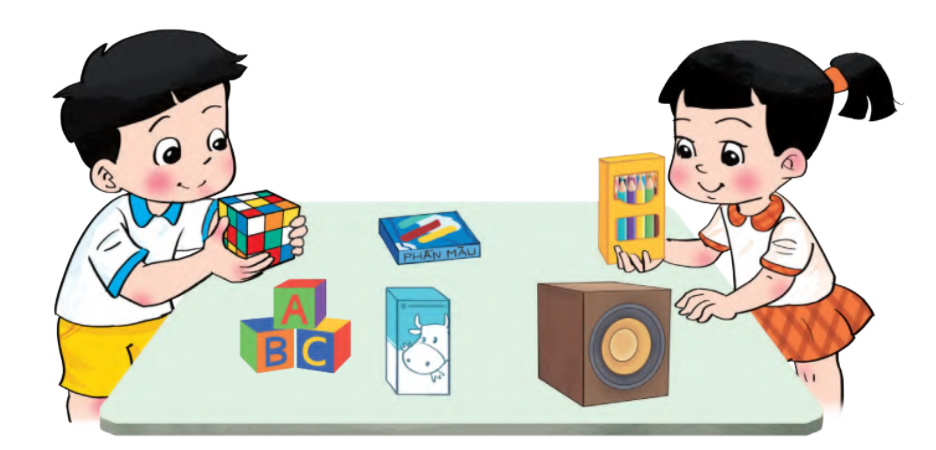 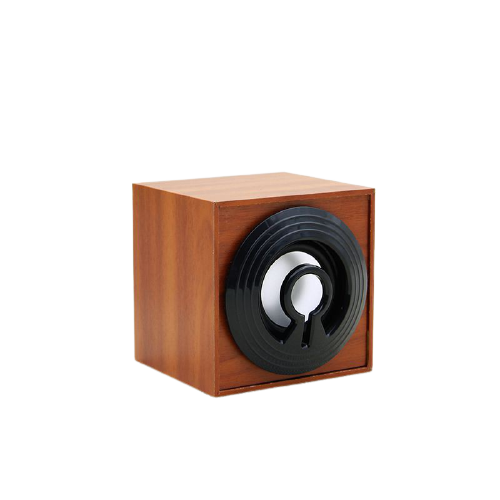 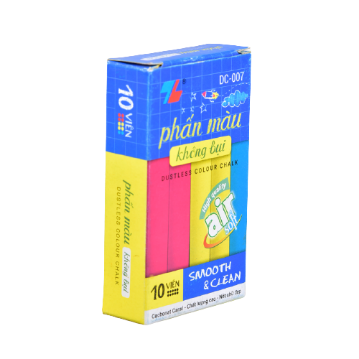 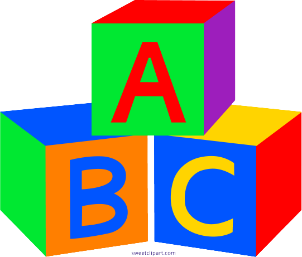 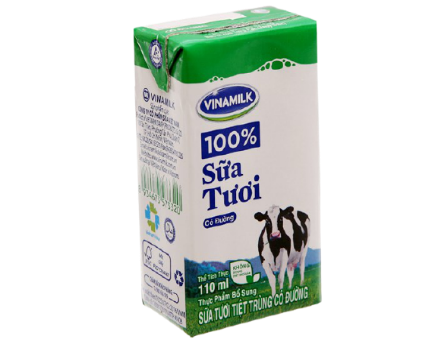 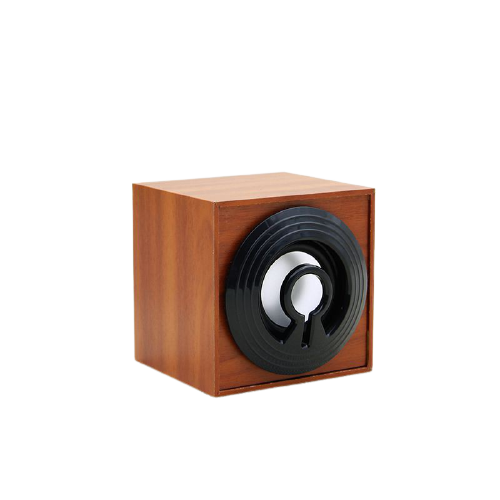 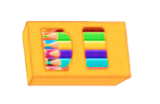 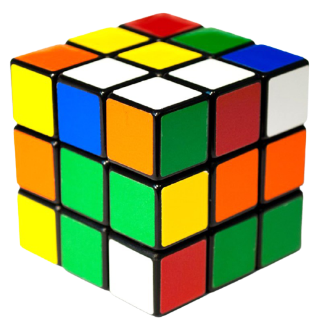 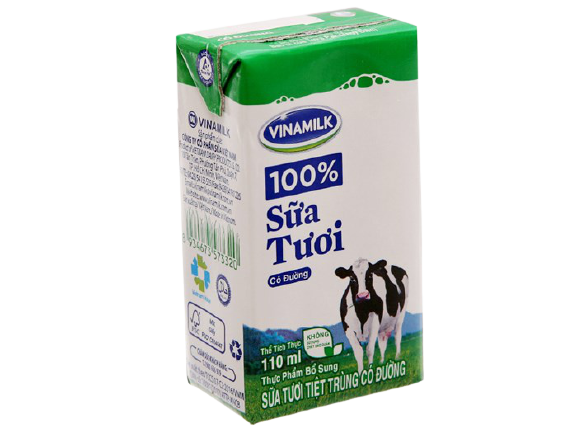 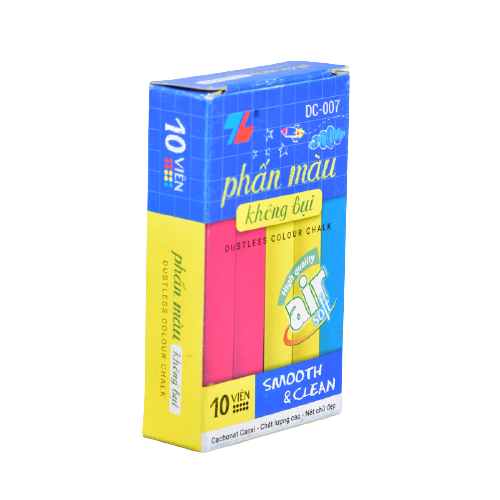 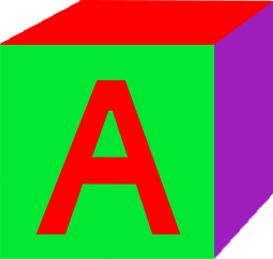 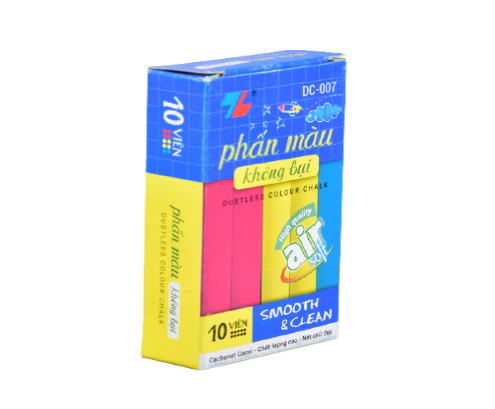 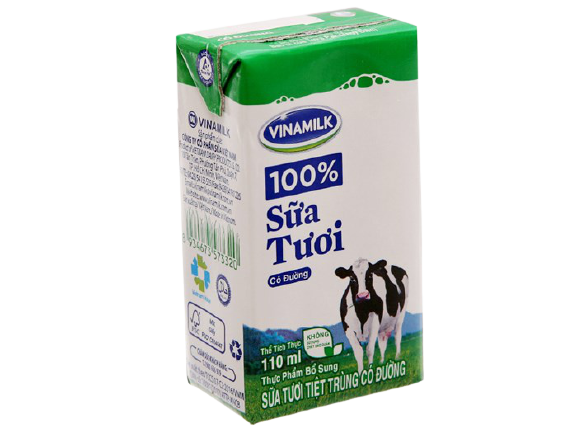 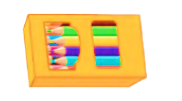 Khối hộp chữ nhật
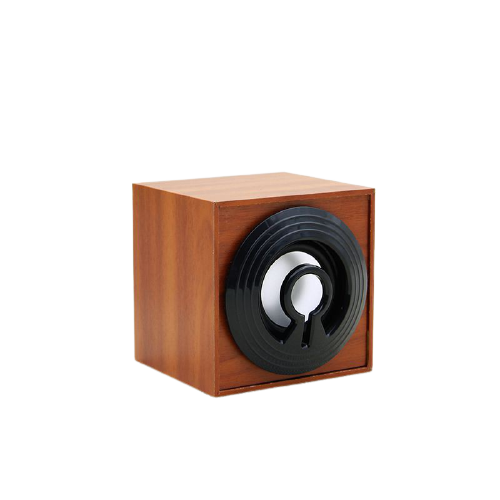 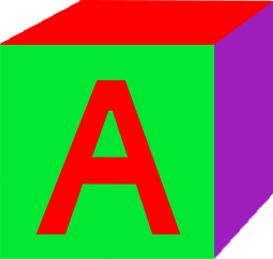 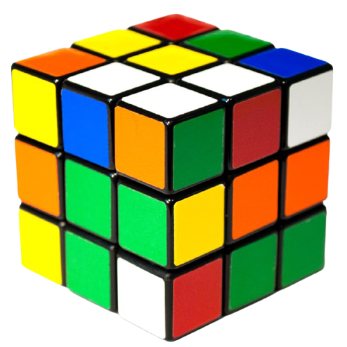 Khối lập phương
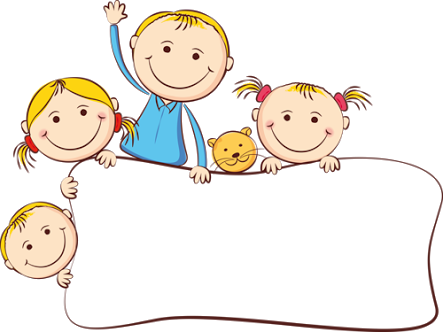 LUYỆN TẬP
1
Nối ( theo mẫu ) :
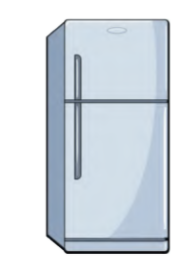 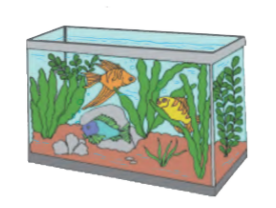 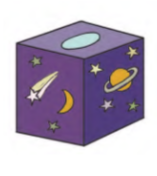 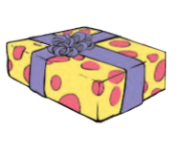 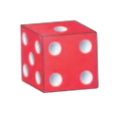 2
Mỗi hình sau có bao nhiêu khối hộp chữ nhật ? Khối lập phương ?
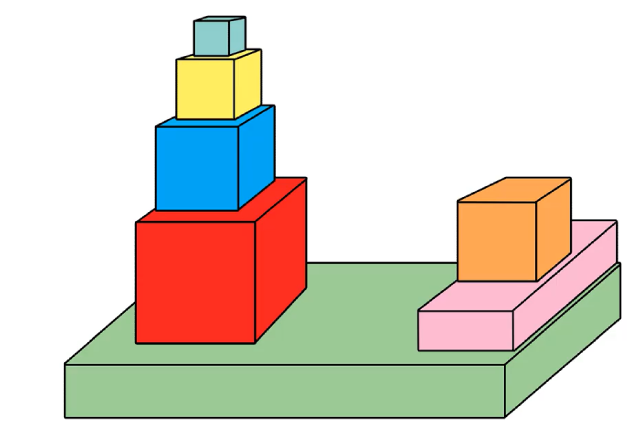 b)
a)
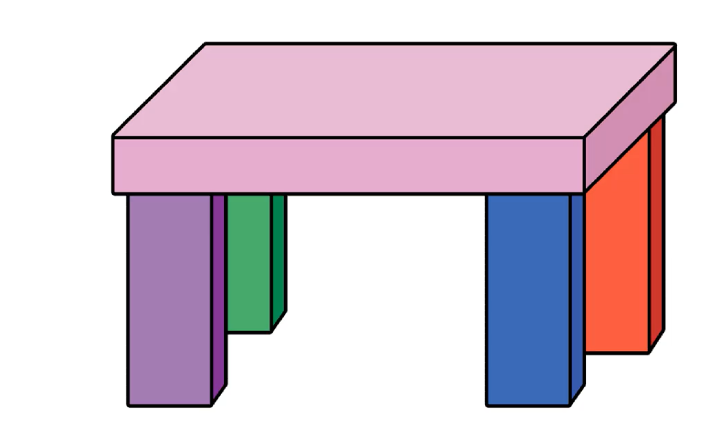 Có ….. khối hộp chữ nhật
Có ….. khối lập phương
Có ….. khối hộp chữ nhật
Có ….. khối lập phương
đ
2
5
đ
đ
đ
5
0
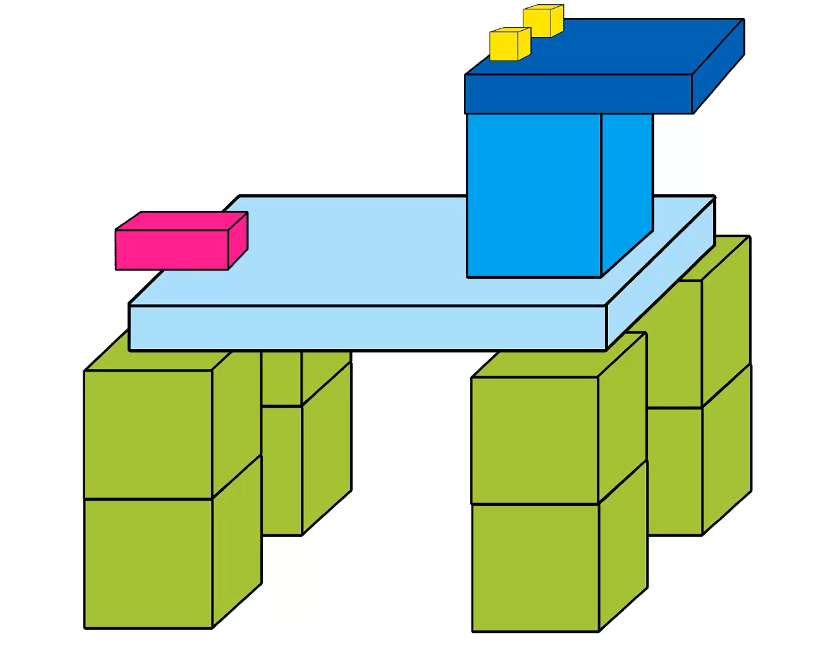 c)
d)
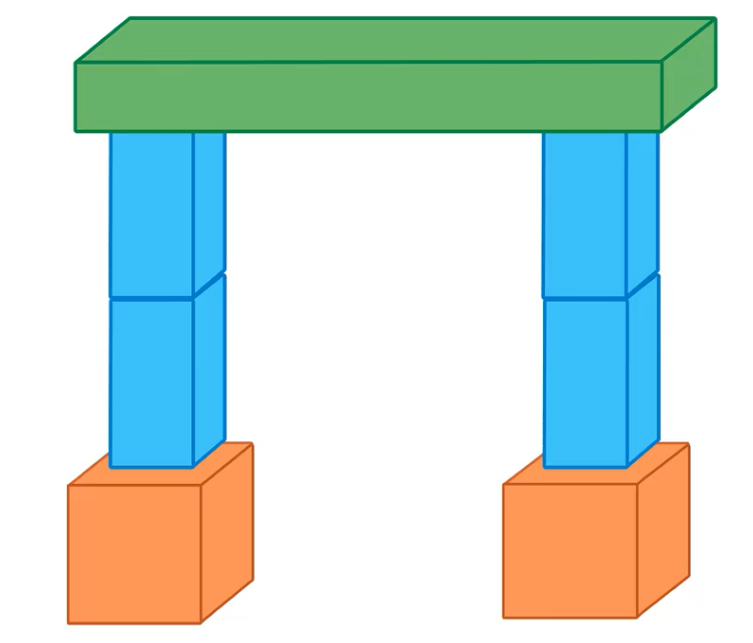 Có ….. khối hộp chữ nhật
Có ….. khối lập phương
đ
Có ….. khối hộp chữ nhật
Có ….. khối lập phương
đ
5
4
2
10
đ
đ
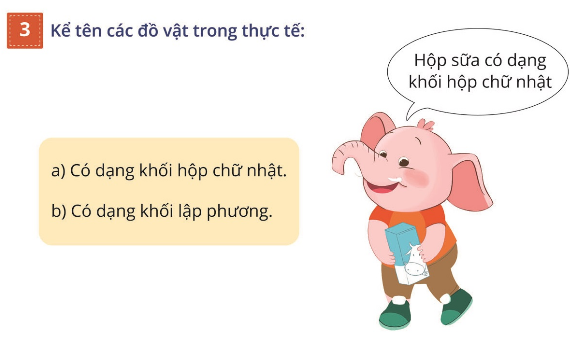 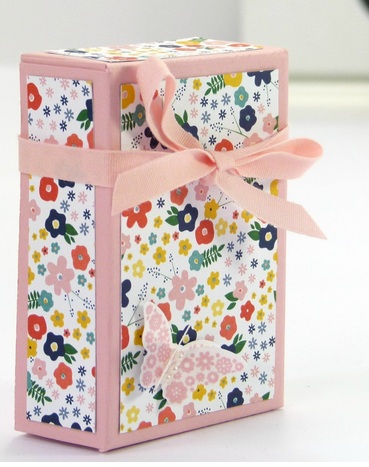 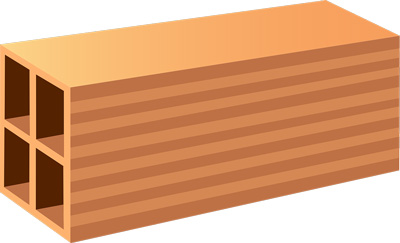 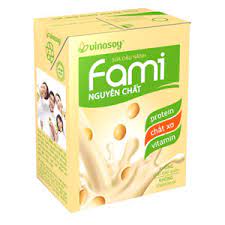 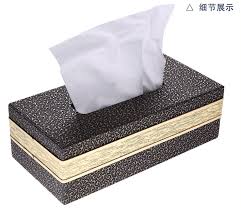 Khối hộp chữ nhật
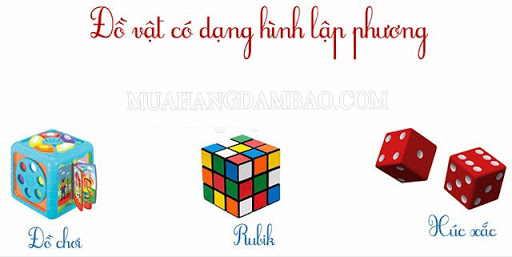